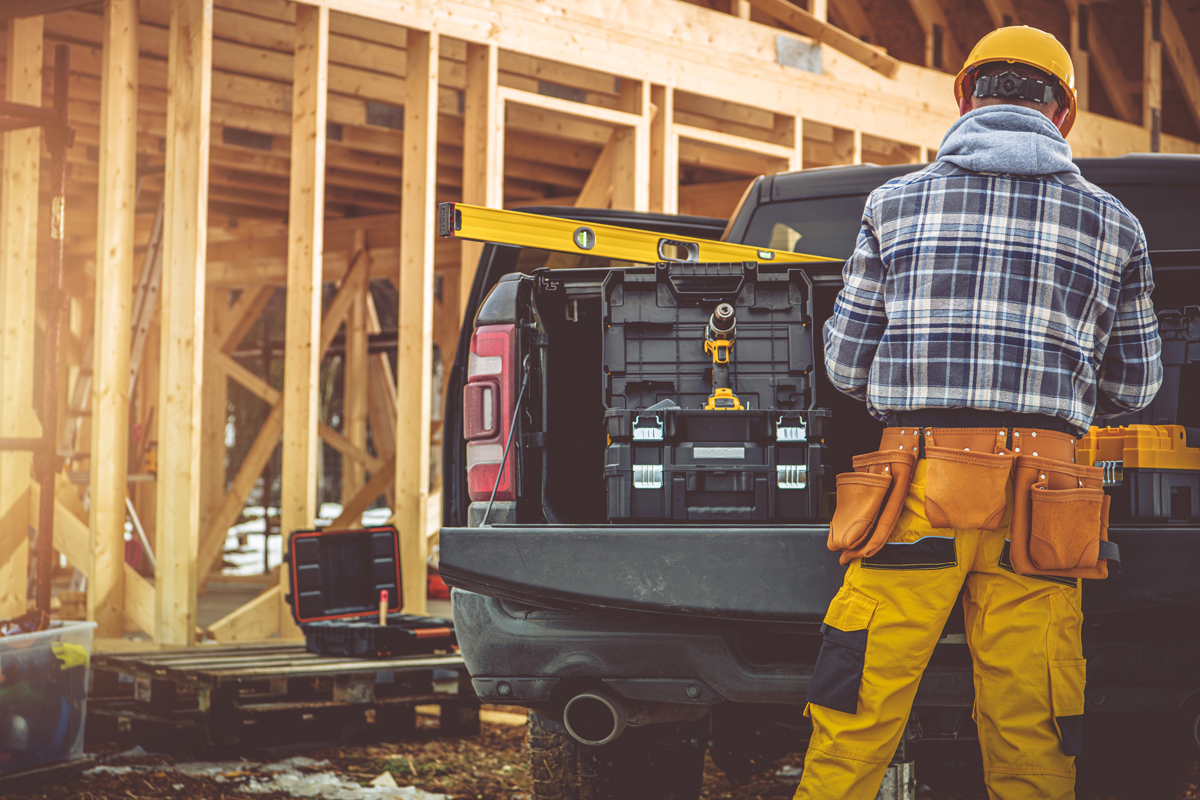 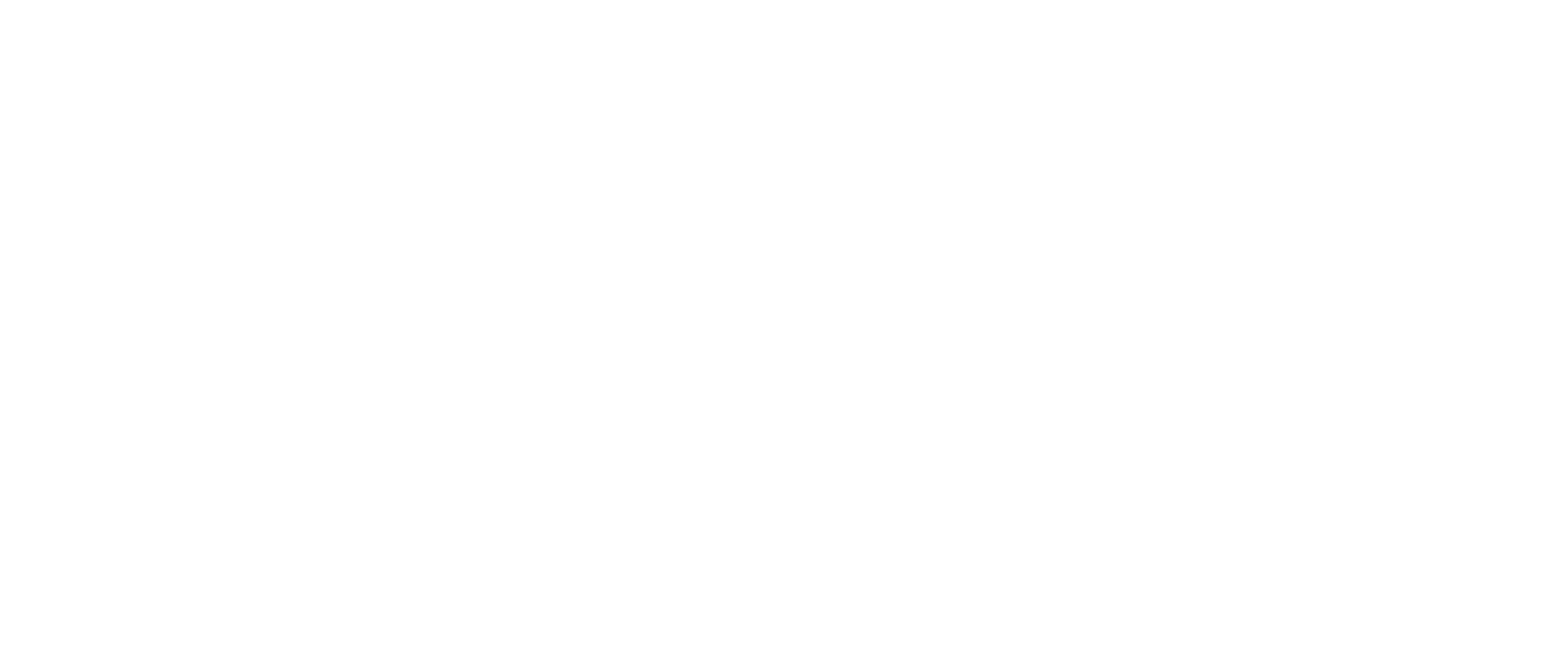 Check out these Tradie Protection Packs
01
$1895 (SAVE $XXX)
Street Legal Window Tint
Front & Rear Drive Recorder
Street Legal Window Tint
Front Drive Recorder
HYDRO G9+ Paint Surface Coating
02
$1995 (SAVE $XXX)
Street Legal Window Tint
Front Drive Recorder
Car Alarm
HYDRO G9+ Paint Surface Coating
03
$2895 (SAVE $XXX)
Ask our aftermarket consultant for more information on these deals.
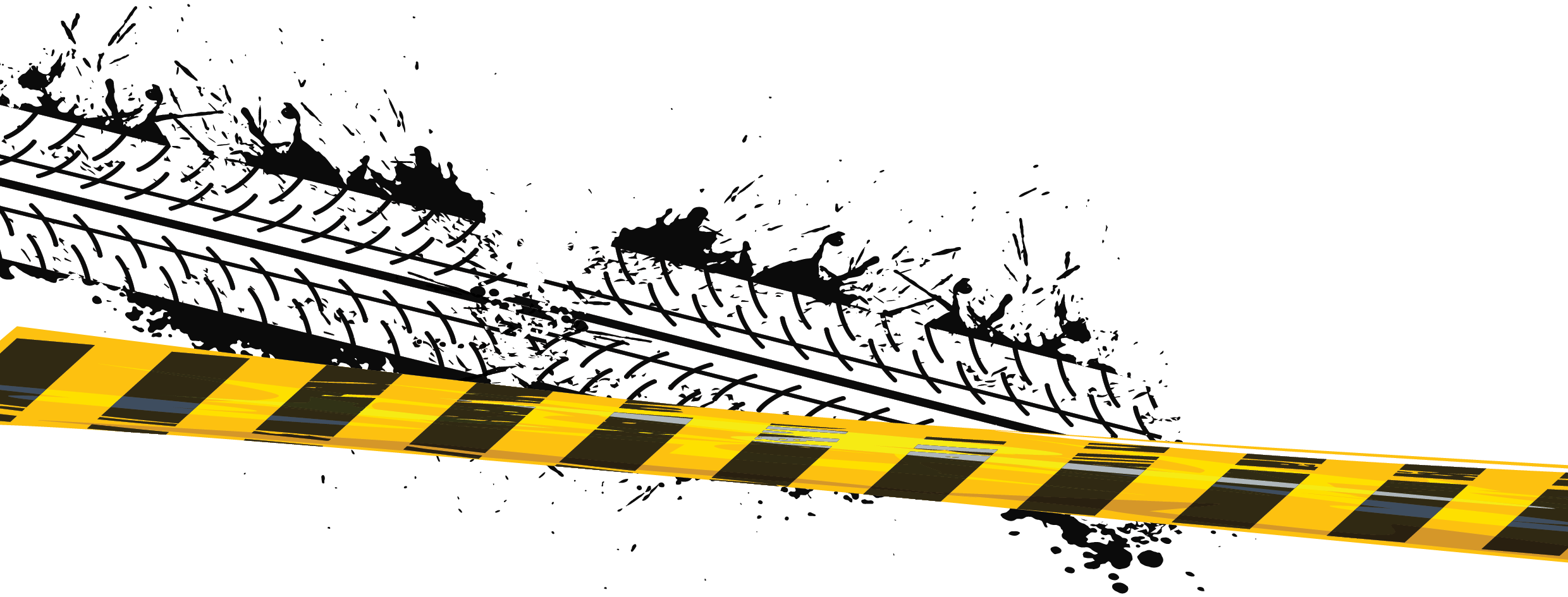 Dealership Details
Dealership Logo